วิถีชีวิตความเป็นประชาธิปไตยในสังคมชนบท
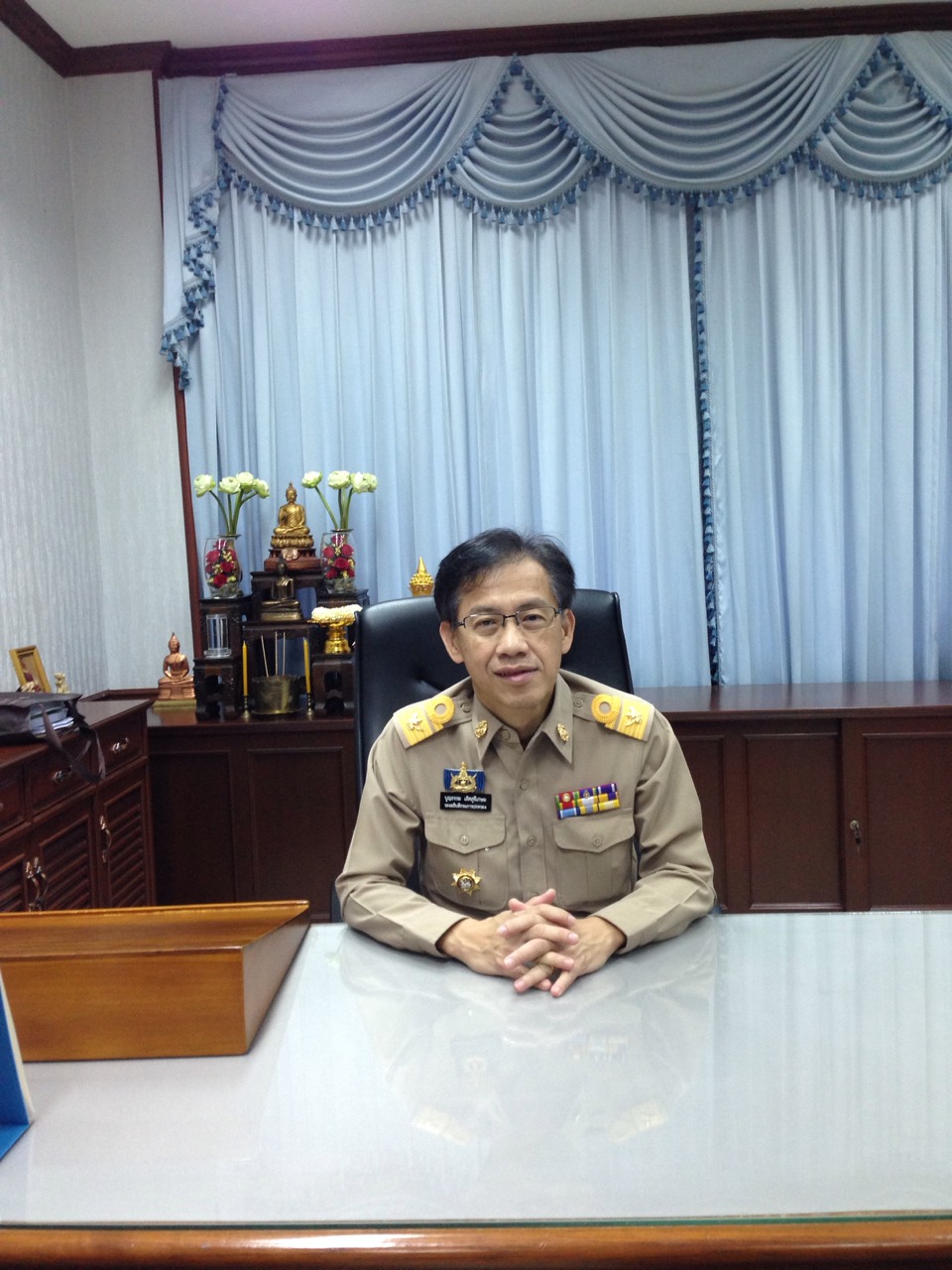 บุญธรรม เลิศสุขีเกษม
รองอธิบดีกรมการปกครอง
พิษณุโลก
51
52
56
กจ.สป.มท.
สนผ.สป.มท.
51
50
สล.ปค.
สน.ปกครองท้องที่
47
อ.ไทยเจริญ ยโสธร
46
43
สน.ทะเบียน
สน.ปกครองท้องที่
42
อ.ธวัชบุรี ร้อยเอ็ด
40
กองการเจ้าหน้าที่
สล.ปค.
38
33
กองป้องกันฯ
กองอัตรากำลังฯ
ผช.ป้องกัน จว.
32
37
อ.นาดูน มหาสารคาม
31
Changes are inevitable part of life
การเปลี่ยนแปลง 
     เป็นส่วนหนึ่งของชีวิต ที่หลีกเลี่ยงไม่ได้
สังคมและโลกในปัจจุบัน
ประชากรเพิ่มขึ้น อายุยืนยาวมากขึ้น
ความเป็นเมืองขยายตัวมากขึ้น
คนมีการศึกษาสูงขึ้น
อาชีพเปลี่ยนจากเกษตรกรรมสู่อุตสาหกรรม
การคมนาคมขนส่งสะดวก รวดเร็วขึ้น
เทคโนโลยีการสื่อสารก้าวหน้าเปลี่ยนแปลงอย่างรวดเร็ว
ข้อมูลข่าวสารเข้าถึงและหาได้ง่ายในอินเตอร์เนต
การสื่อสารผ่าน  Social Media
วิถีชีวิต แห่งประชาธิปไตย
มองหา...ประชาธิปไตย...ในหมู่บ้าน
เลือกผู้ใหญ่บ้าน
ประชุมคณะกรรมการหมู่บ้าน (town meeting)
กองทุนต่างๆ 
กิจกรรมชุมชน
กฎระเบียบของหมู่บ้าน
แผนชุมชนหมู่บ้าน
	ฯลฯ
ทำงานไปเพื่ออะไร
เพื่อ รายได้ (เงิน)
เพื่อ ตำแหน่งหน้าที่ (ความก้าวหน้า)
เพื่อ ทำในสิ่งที่ชอบ ที่อยากจะทำ (อุดมการณ์
เพื่อ.. อะไรก็ไม่รู้
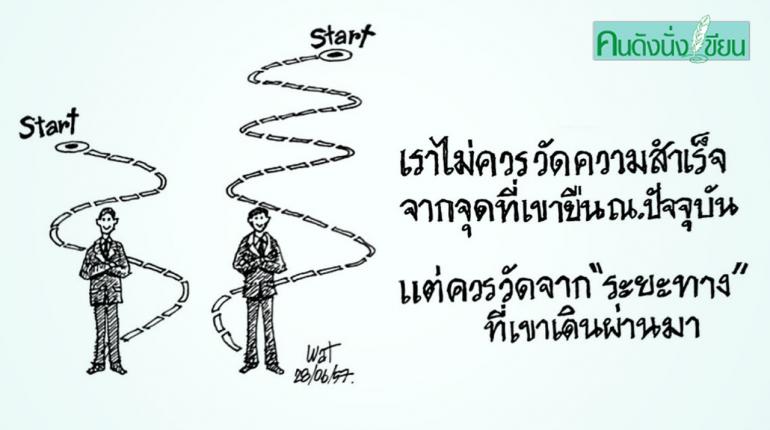 ภาพประกอบจาก : https://www.facebook.com/pages/Wats-toon/893652650651451
บทบาทของนายอำเภอ
เป็นผู้บริหารพื้นที่ (Area Managing Director)
เป็นตัวแทนการทำหน้าที่ของรัฐบาล (Representative of Government)
เป็นผู้ขับเคลื่อนภารกิจของกรมการปกครองและกระทรวงมหาดไทย (Moi & Dopa Officer)
เป็นข้าราชการของแผ่นดิน (Civil Servant Officer)
บทบาทหน้าที่ของผู้บริหาร
การปรับเปลี่ยนที่สำคัญ (๑)
การบริหารงานบุคคล
 การสอบ นายอำเภอ
 การปรับปรุงวิธีการรับโอนข้าราชการ
 การเตรียมสอบปลัดอำเภอ
 การขอปรับตำแหน่ง ป.อาวุโส เป็นชำนาญการพิเศษ
 การขอกำหนดตำแหน่ง ปลัดอำเภอ เจ้าหน้าที่ปกครอง
 เริ่มขับเคลื่อนกองทุนสวัสดิการ
 เริ่มการเปลี่ยนแปลงการพัฒนาทรัพยากรมนุษย์
การปรับเปลี่ยนที่สำคัญ (๒)
การบริหารงบประมาณ
 งบบริหารอำเภอแบบบูรณาการ
 เพิ่มค่าตอบแทนลูกจ้าง
 จัดเบี้ยเลี้ยงปลัดอำเภอออกท้องที่
 เงินเพิ่มค่าครองชีพ อส.
 ปรับหลักเกณฑ์การจัดสรรงบอำเภอ
 เริ่มการใช้เงินกองทุนเงินค่าปรับเพื่อพัฒนางาน
การปรับเปลี่ยนที่สำคัญ (๓)
การเบิกจ่ายเงิน
 การเบิกเงินเดือน ระบบจ่ายตรง
 กำหนดการจ่ายเงินตามสิทธิพื้นฐานเข้าบัญชี
 กำหนดมาตรฐานการบริการด้านการเงิน
การปรับเปลี่ยนที่สำคัญ (๔)
อื่นๆ 
 การปรับปรุงวารสาร MAG ยุคใหม่ (new Mag)
 การเปลี่ยนแปลง Website กรม
 การประชาสัมพันธ์เผยแพร่ข้อมูลข่าวสารช่องทางใหม่
 การประกวดนวัตกรรมและไอเดีย
 การเตรียมยกเครื่อง กระบวนการจัดทำแผนพัฒนาอำเภอ   และแผนพัฒนาหมู่บ้าน
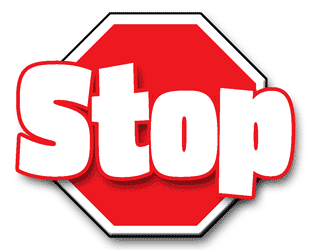 สิ่งที่ไม่ควรทำ
ใช้อำนาจหน้าที่มี ไปเรียกหาผลประโยชน์ 
ลิดรอน เงินตามสิทธิของผู้ใต้บังคับบัญชา
ไม่เคยขึ้นทำงานบนอำเภอ
FREELANCE 	VS FREEMAN
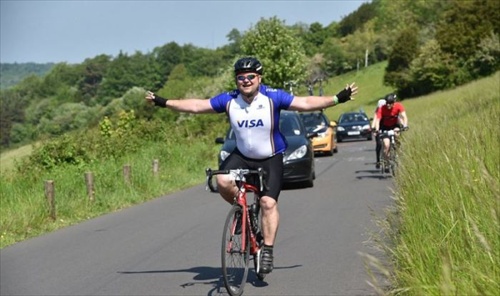 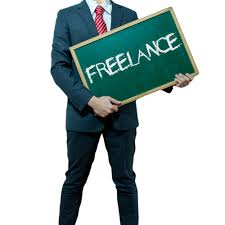